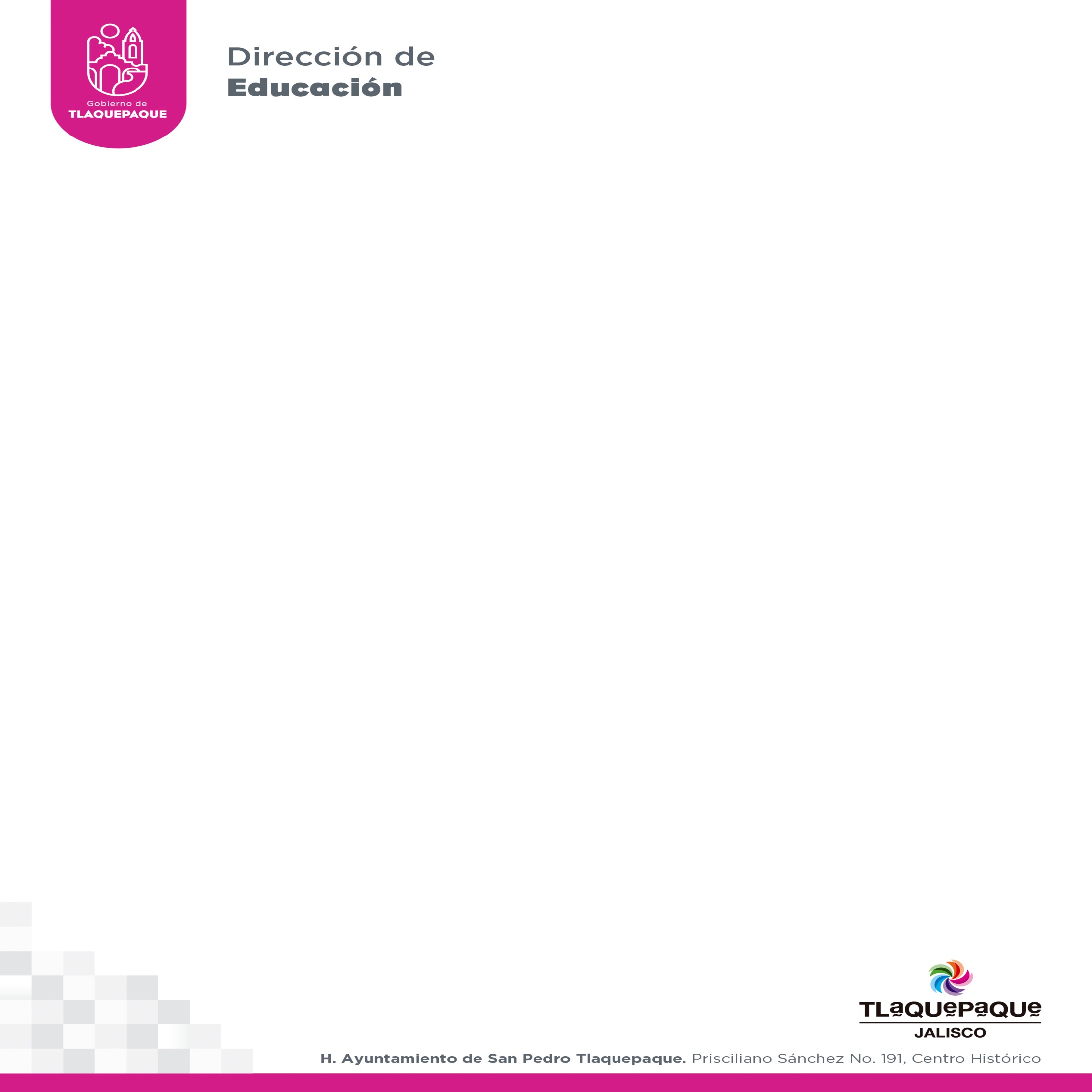 GRÁFICO
VINCULACIÓN UNIVERSITARIA
DICIEMBRE 2020
En el mes de diciembre hubo 19 solicitudes de estudiantes para realizar servicio social y prácticas profesionales.


Servicio Social 	8
Prácticas profesionales 	11
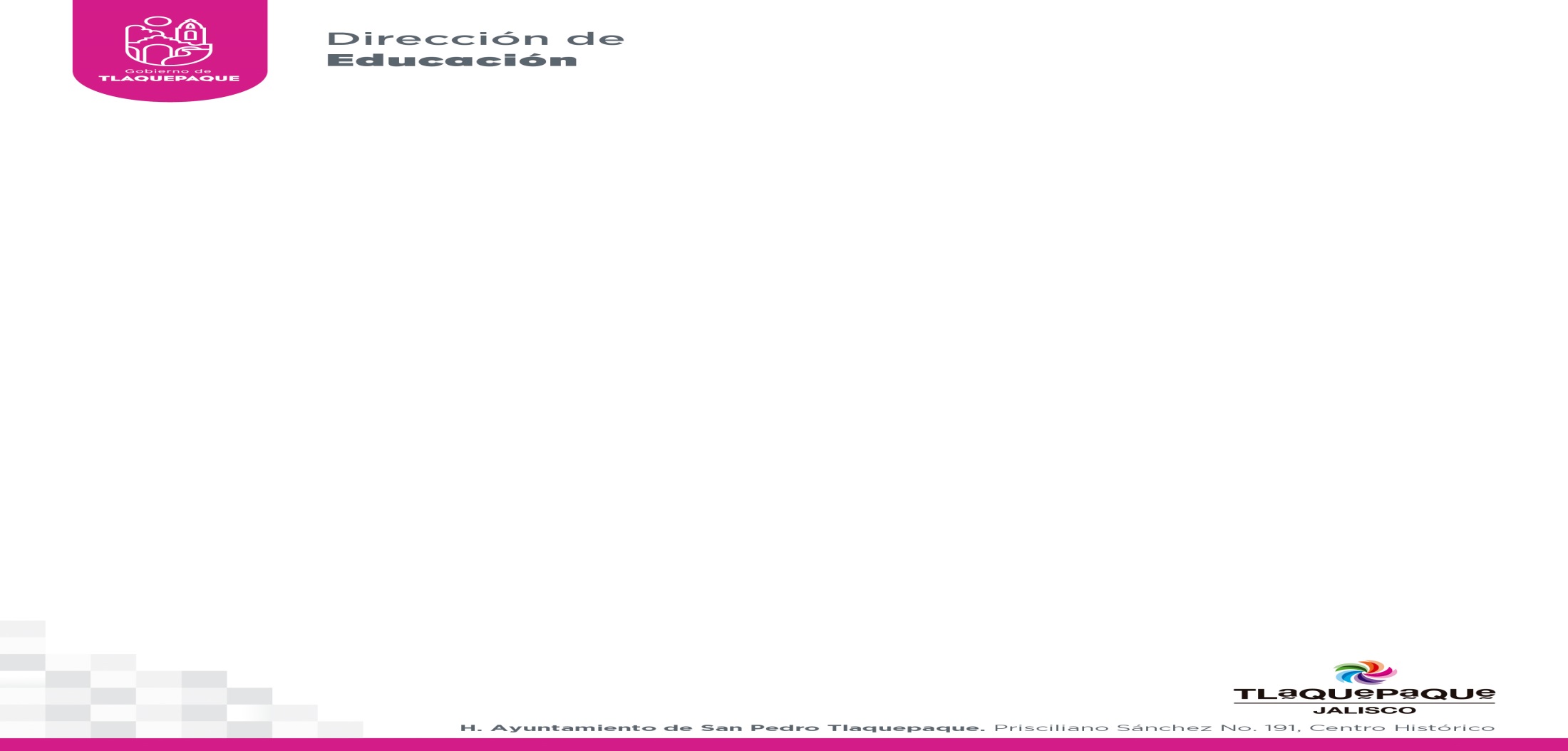